Ερωτηματολόγιο για τα ηλεκτρονικά παιχνίδια
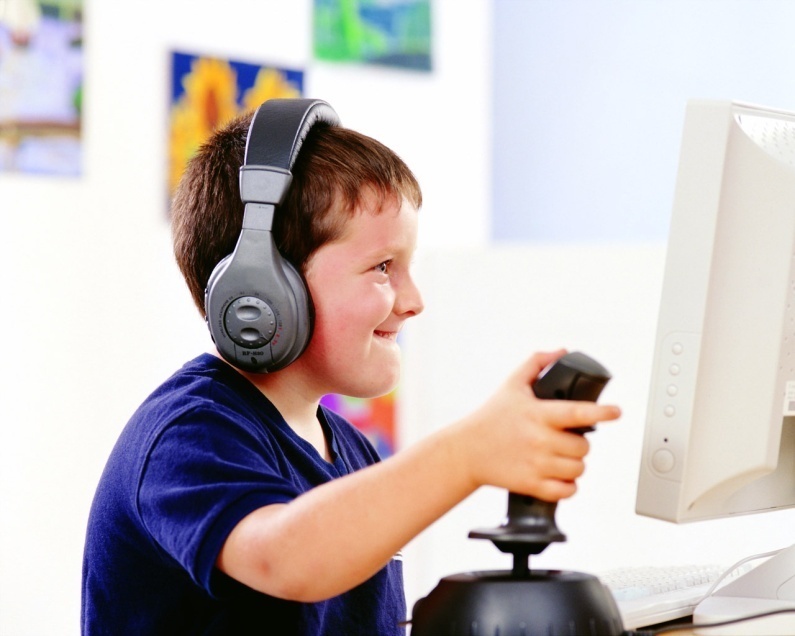 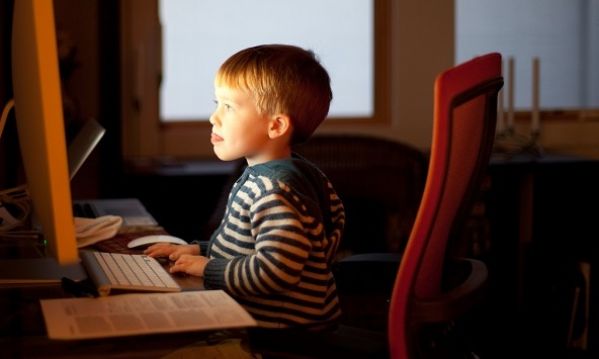 1η ερώτηση: Πόσες ώρες την ημέρα παίζεται βιντεοπαιχνίδια;
Κορίτσια 16 χρονών
Αγόρια 16 χρονών
Πόσες ώρες την ημέρα παίζεται ηλεκτρονικά παιχνίδια;
Κορίτσια 17 χρονών
Αγόρια 17 χρονών
1η :Πόσες ώρες την ημέρα παίζεται ηλεκτρονικά παιχνίδια;
Κορίτσια 18 χρονών
Αγόρια 18 χρονών
2η :Τι είδους βιντεοπαιχνίδια παίζεται;
Κορίτσια 16,17,18 χρονών
Αγόρια 16,17,18 χρονών
3η :Από ποια ηλικία ασχολείστε με τα ηλεκτρονικά παιχνίδια;
Κορίτσια 16,17,18 χρονών
Αγόρια 16,17,18 χρονών
4η: Έχετε αρνηθεί πρόταση για βραδινή έξοδο σε φίλο σας με ένα μικρό ψεματάκι για να κάτσετε σπίτι και να παίξετε κάποιο βιντεοπαιχνίδι;
Κορίτσια 16,17,18 χρονών
Αγόρια 16,17,18 χρονών
5η :Θεωρείται ότι είναι εύκολο να εθιστεί κάποιος στα βιντεοπαιχνίδια;
Κορίτσια 16,17,18 χρονών
Αγόρια 16,17,18 χρονών
6η:Πιστεύετε πως τα βιντεοπαιχνίδια έχουν αλλάξει τον τρόπο σκέψης σας και την συμπεριφορά σας ως προς το χειρότερο ή το καλύτερο;
Κορίτσια 16,17,18 χρονών
Αγόρια 16,17,18 χρονών
7η :Πόσα χρήματα έχετε ξοδέψει για τις gaming ανάγκες σας;
Κορίτσια 16,17,18 χρονών
Αγόρια 16,17,18 χρονών
8η:Σας έχουνε κάνει παρατήρηση για την συμπεριφορά σας έχοντας ως αίτιο τις ώρες που ξοδεύετε στα βιντεοπαιχνίδια;
Κορίτσια 16,17,18 χρονών
Αγόρια 16,17,18 χρονών
9η :Βλέπετε κάποια πτώση στην επίδοση σας στο σχολείο;
Κορίτσια 16,17,18 χρονών
Αγόρια 16,17,18 χρονών
10η :Αν σας έλεγαν κοντινά σας πρόσωπα να σταματήσετε το hobby σας διότι δεν είναι προς όφελος σας και τους έχετε εγκαταλείψει,θα το σταματούσατε ή έστω θα το μειώνατε σε κάποιο βαθμό;
Κορίτσια 16,17,18 χρονών
Αγόρια 16,17,18 χρονών
11η :Πιστεύετε ότι πολλοί έχουν αδικήσει το gaming και θα συνεχίσει να γίνεται το ίδιο αν δεν το δουν από μία διαφορετική ματιά;
Κορίτσια 16,17,18 χρονών
Αγόρια 16,17,18 χρονών